PULSE
박진성
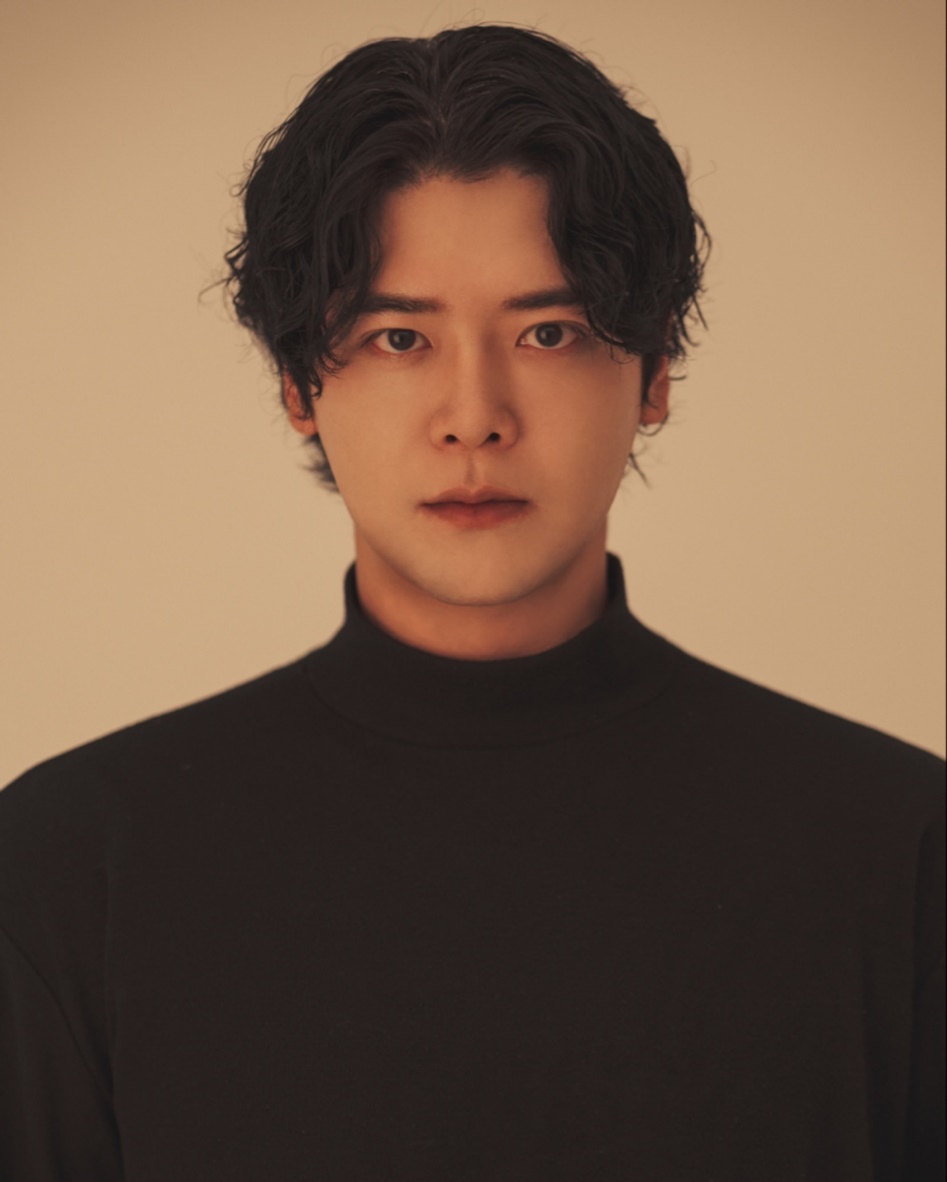 Jinsung Park
출연작품
드라마 ‘놀아주는 여자‘ 단역
드라마 ‘한강‘ 이미지단역
드라마 ‘남남‘ 이미지단역
드라마 ‘패밀리‘ 이미지단역
드라마 ‘형사록‘ 이미지단역
드라마 ‘이두나‘ 이미지단역
드라마 ‘킹더랜드‘ 이미지단역
생년월일

1994.06.23
연락처
010-5858-1762
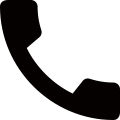 키 / 몸무게

186cm / 84kg
ai01051@naver.com
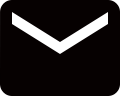 Parkjinsung
특기

경상도사투리
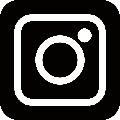 출연영상
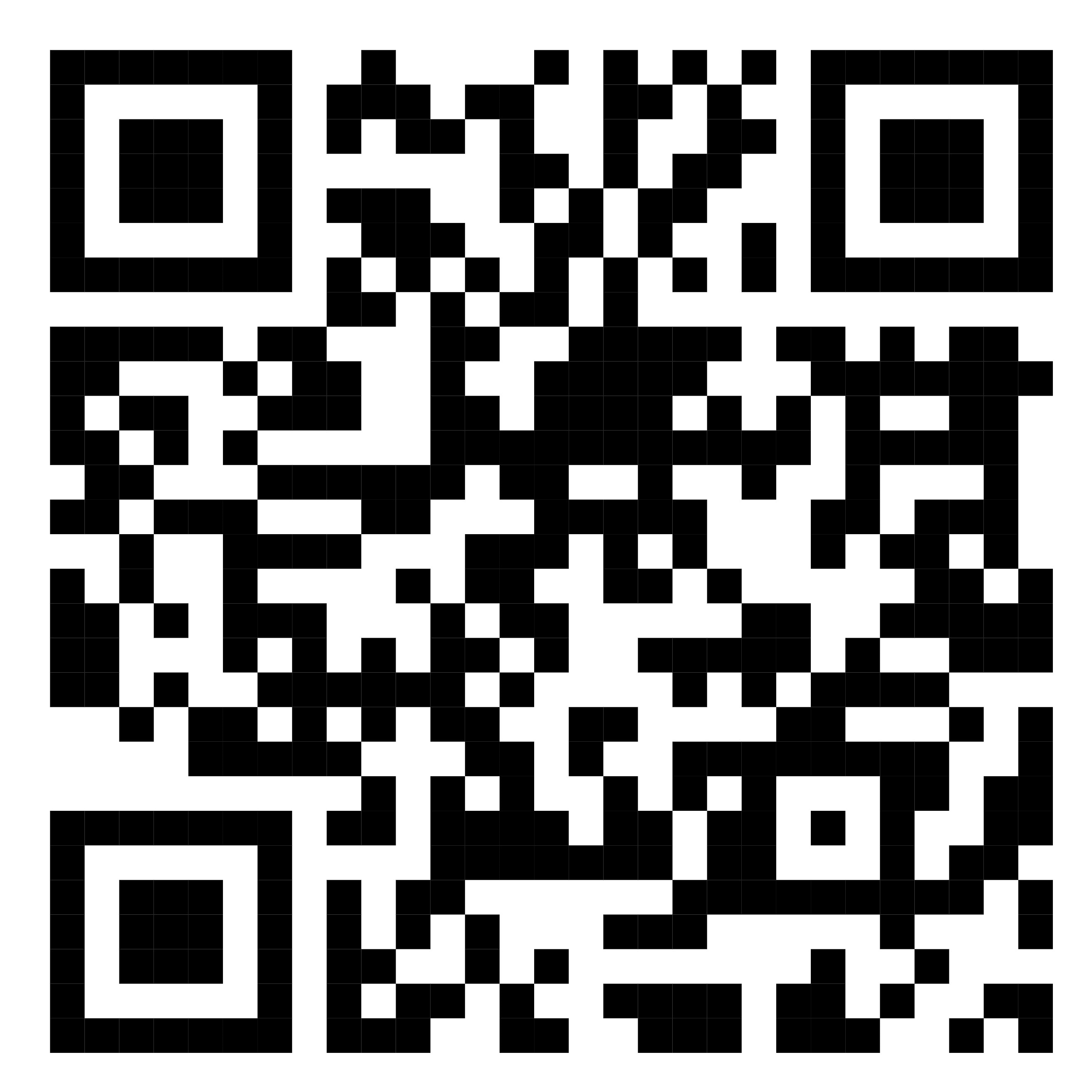 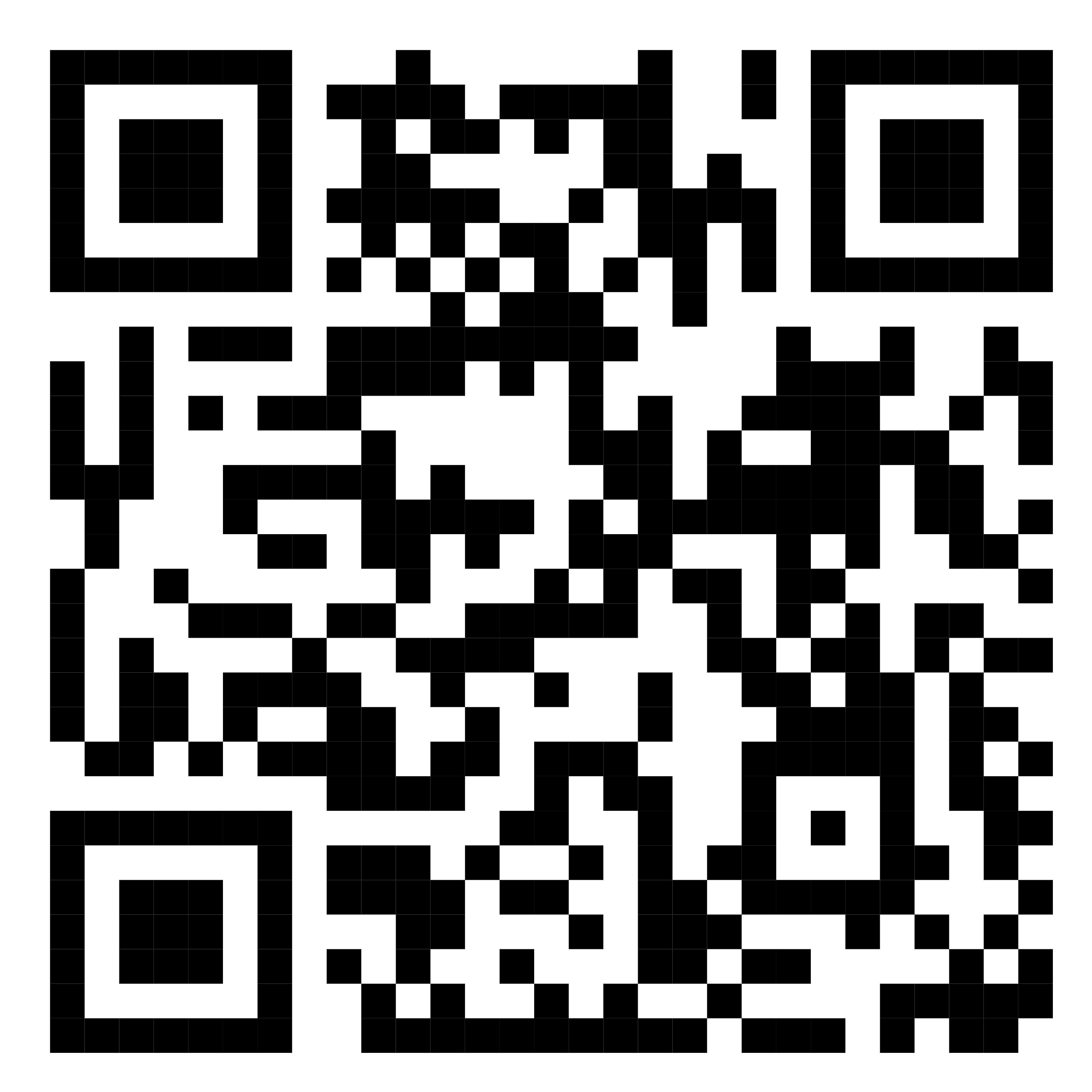 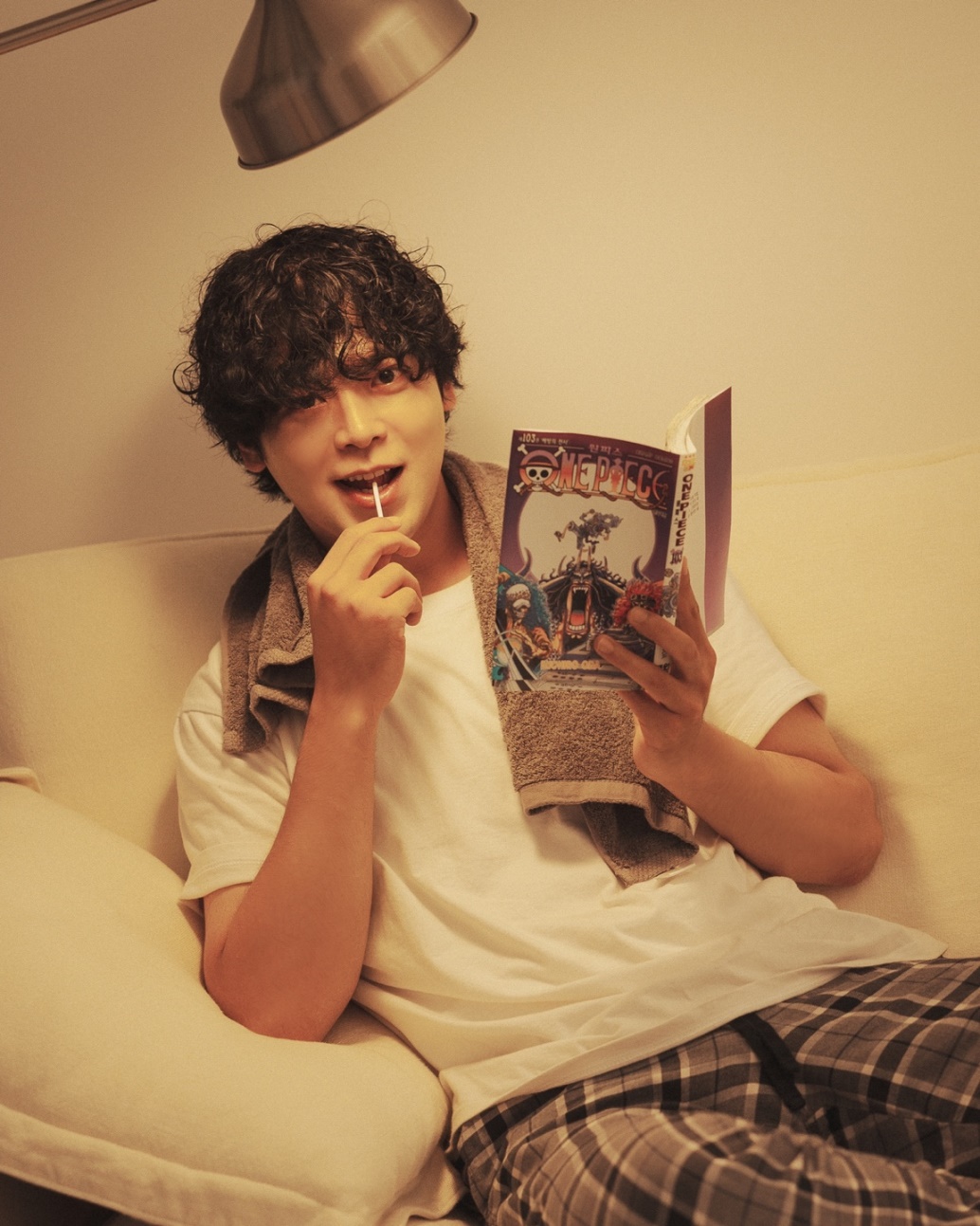 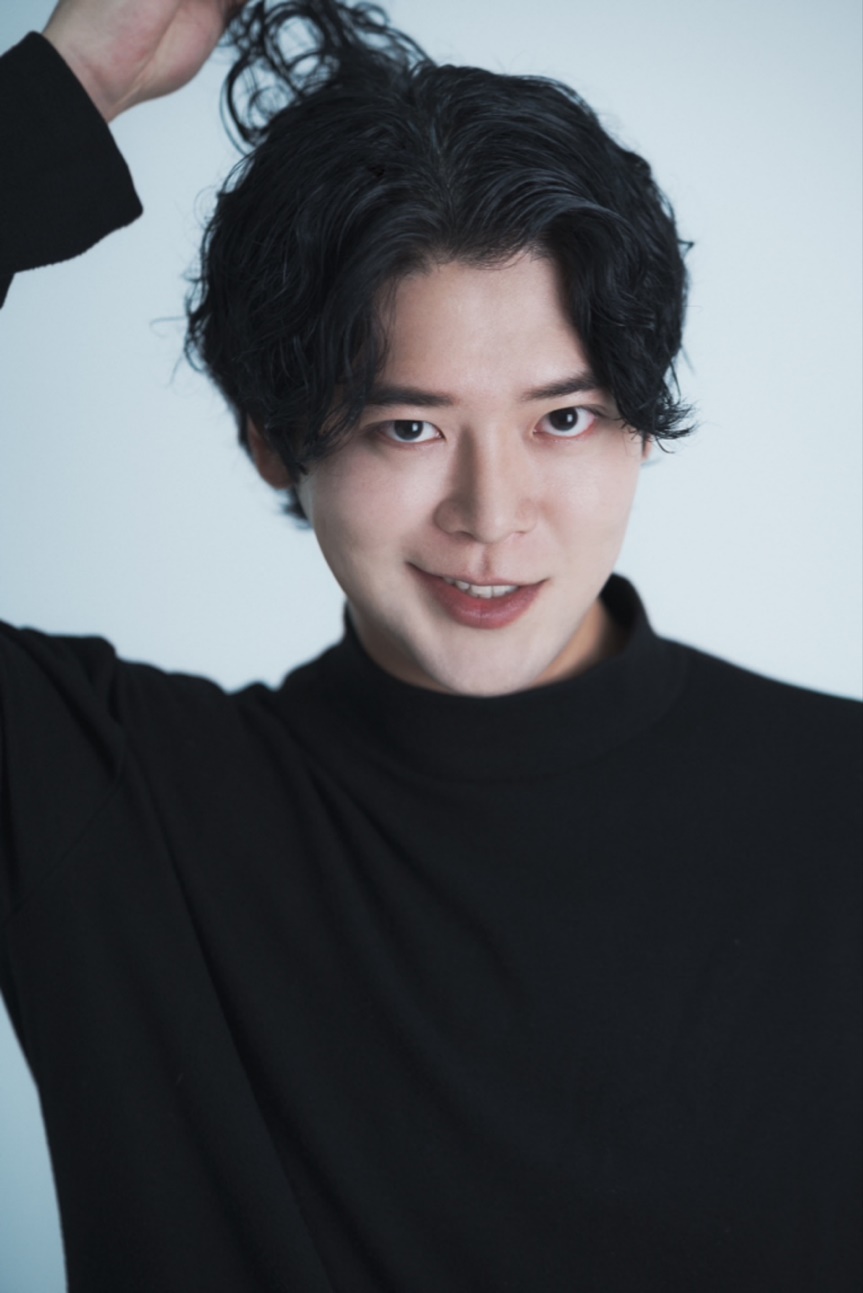 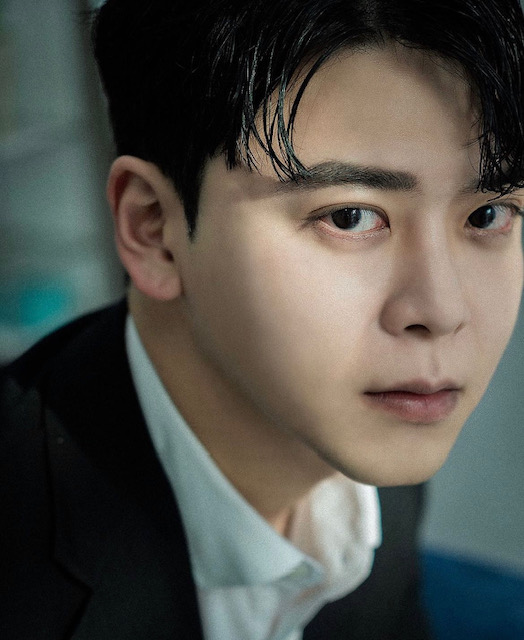